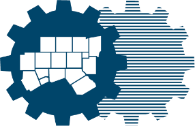 NCTCOG
2022 TITLE VI PROGRAM AND LANGUAGE ASSISTANCE PLAN UPDATES
REGIONAL TRANSPORTATION COUNCIL
5.12.2022
TITLE VI OF THE CIVIL RIGHTS ACT OF 1964
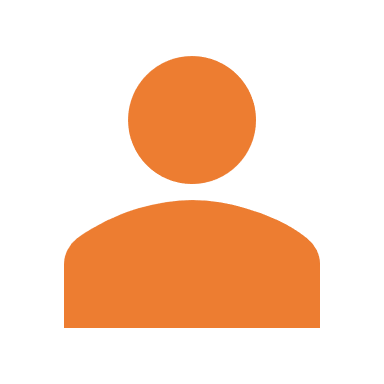 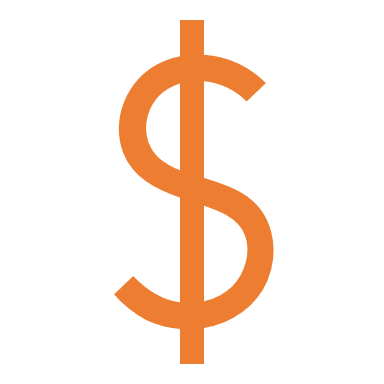 WHO MUST COMPLY
WHO IS PROTECTED
Prohibits discrimination on the basis of race, color, or national origin
Any program or activity that receives federal funds or other federal assistance
REGIONAL TRANSPORTATION COUNCIL
2
TITLE VI PROGRAM: METROPOLITAN PLANNING ORGANIZATION
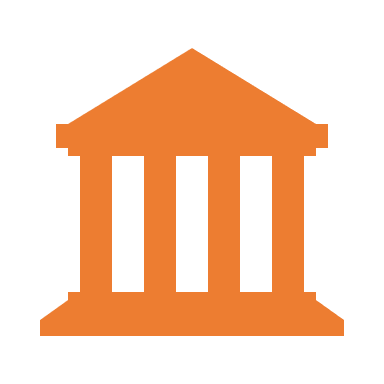 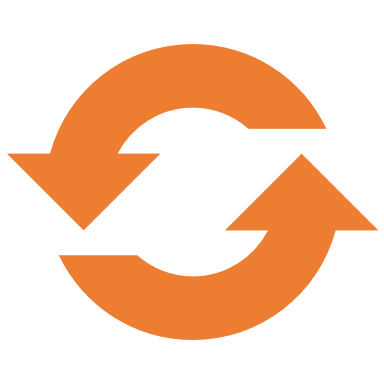 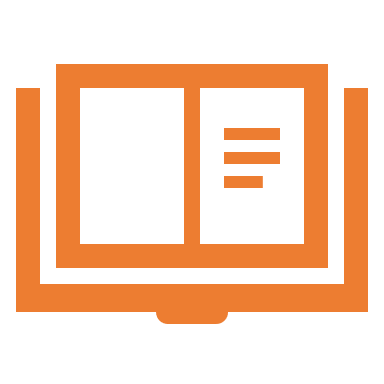 REVIEW
CONTENTS
FREQUENCY
Update every three years
Submit to Federal Transit Administration for review
Describe how NCTCOG MPO implements Title VI nondiscrimination efforts and monitors subrecipients
REGIONAL TRANSPORTATION COUNCIL
3
TITLE VI/NONDISCRIMINATIONPOLICY STATEMENT
The North Central Texas Council of Governments (NCTCOG), as a recipient of federal financial assistance and under Title VI of the Civil Rights Act of 1964 and related statutes, ensures that no person shall on the grounds of race, religion, color, national origin, sex, age, or disability be excluded from participation in, be denied the benefits of, or otherwise be subjected to discrimination under any Agency programs or activities.
REGIONAL TRANSPORTATION COUNCIL
4
TITLE VI PROGRAM UPDATES OF NOTE
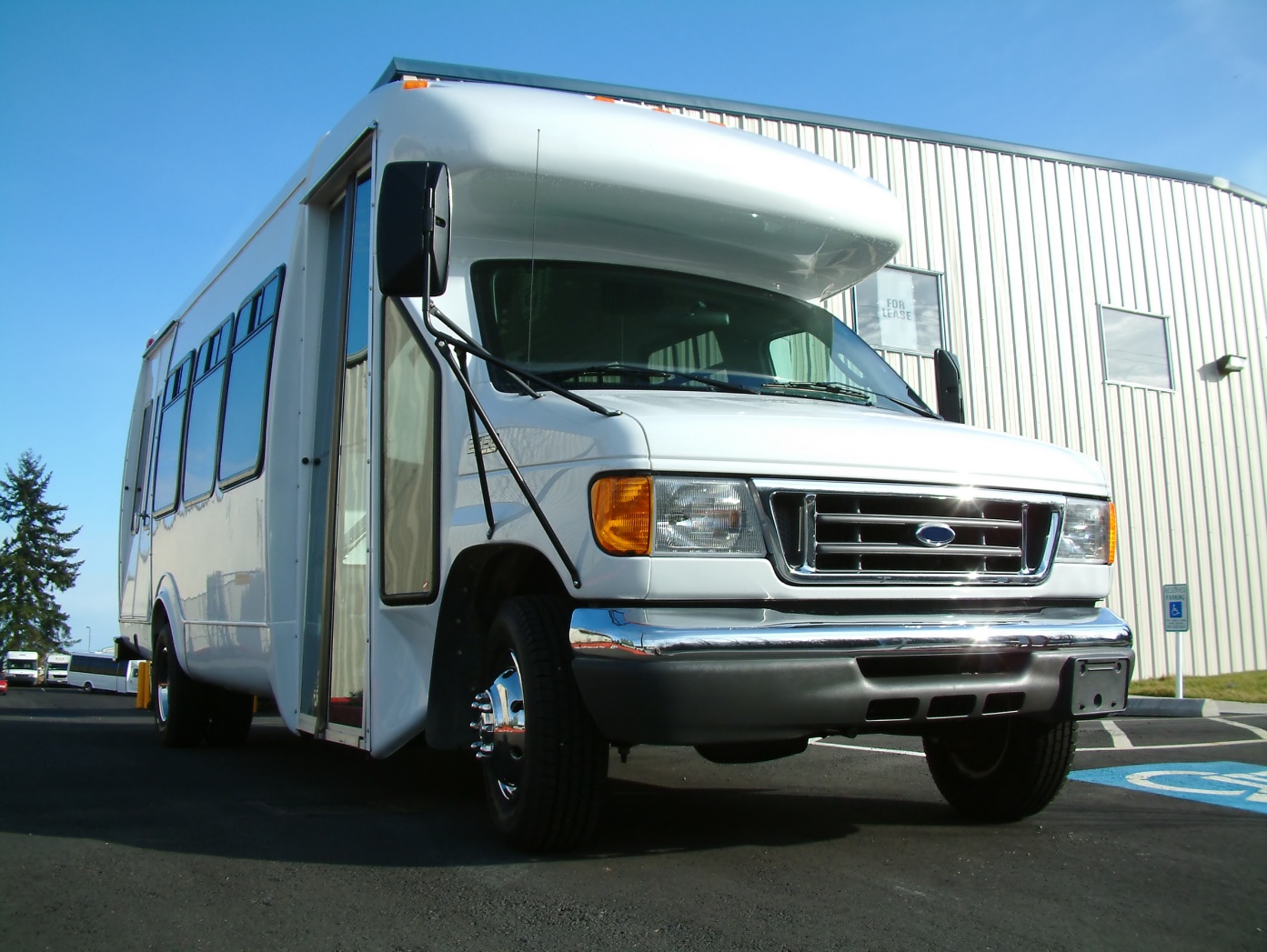 List of transit-related Title VI investigations, complaints, and lawsuits (none) 
Summary of outreach efforts made since the last Title VI Program submission
Schedule of subrecipient Title VI Program submissions
Impacts of the distribution of state and federal funds in the aggregate for public transportation projects 
Forty-five-day public comment period
Image Provided By Getty
REGIONAL TRANSPORTATION COUNCIL
5
LANGUAGE ASSISTANCE PLAN UPDATES OF NOTE
Limited English proficiency population for the 12-county Dallas-Fort Worth Metropolitan Planning Area
Literacy rates for the 12-county area
Four-factor analysis to evaluate the extent to which language assistance measures are required
Forty-five-day public comment period
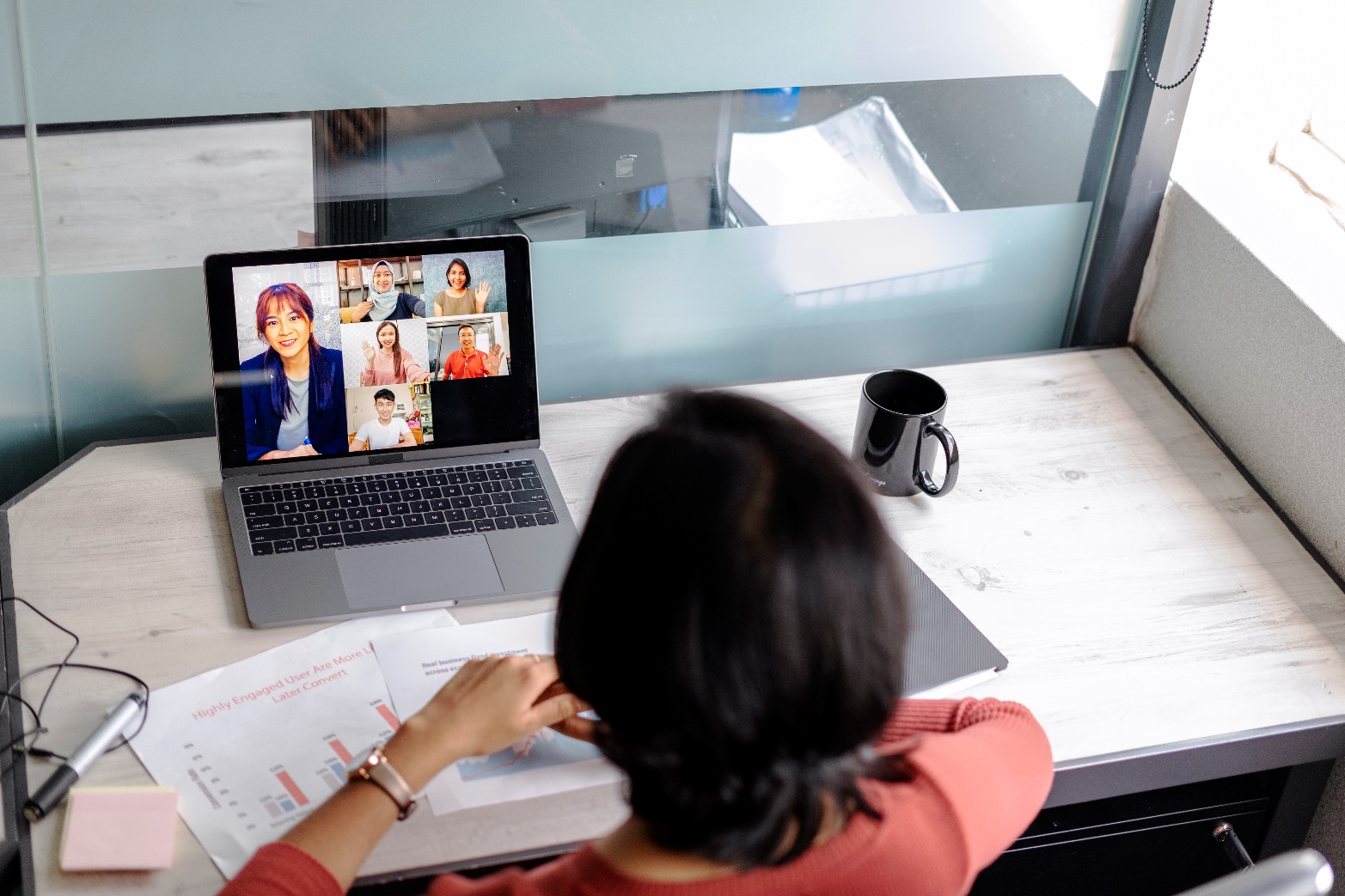 Image Provided By Getty
REGIONAL TRANSPORTATION COUNCIL
6
TIMELINE
REGIONAL TRANSPORTATION COUNCIL
7
REQUESTED ACTION
Regional Transportation Council approval of:
Title VI/Nondiscrimination Policy Statement
Updates to MPO Title VI Program
Updates to MPO Language Assistance Plan
REGIONAL TRANSPORTATION COUNCIL
8
CONTACT US
Ken Kirkpatrick
General Counsel
kkirkpatrick@nctcog.org | 817-695-9278
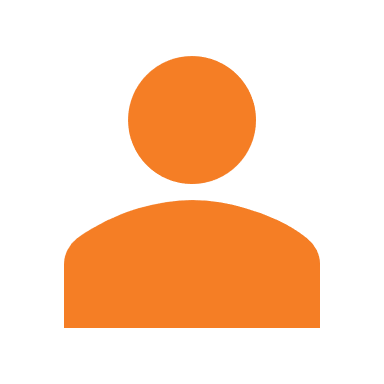 Kate Zielke
Principal Transportation Planner
Title VI Coordinator
kzielke@nctcog.org | 817-608-2395
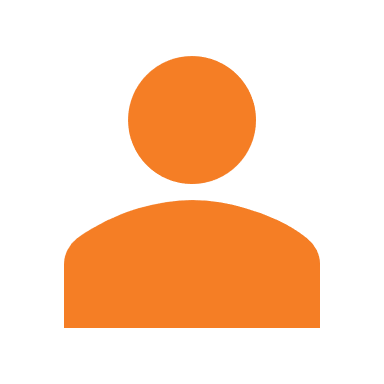 REGIONAL TRANSPORTATION COUNCIL
9